Events 2016-17
Beach Cleaning – 18.02.16
Industrial Visit to Barclays Bank, DLF – 22.03.16
A Guest Lecture on Strategies in Service Marketing by a Team of Experts from McDonald’s – 25.02.16
An Orientation on Internship - Opportunities & Challenges by Mr.Sri Kumar, Director – Dr.Smilez Chain of Dental Hospitals and CEO of SkillsGrow on 20.07.16
A Guest Lecture on Mapping the Career by Mr.Bhasker, Director – Princeton Group on 20.07.16
Internship Recruitment Drive by Zenworks, Bangalore on 02.08.17
A Guest Lecture on Internet of Things by Mr.Amirthanathan, Delivery Head, Tech Mahindra on 02.08.16
Interdepartmental  Competitions to Commemorate the First Anniversary of Dr.APJ Abdul Kalam on 27.07.16
Staff Vs Students : Volley Ball Match 05.08.16
Outbound Case Study Workshop at Mahabalipuram 05.08.16
Outbound Case Study Workshop at Mahabalipuram 05.08.16
Prize Distribution for Interdepartmental Competitions to Commemorate the First Anniversary of Dr.APJ Abdul Kalam on 27.07.16
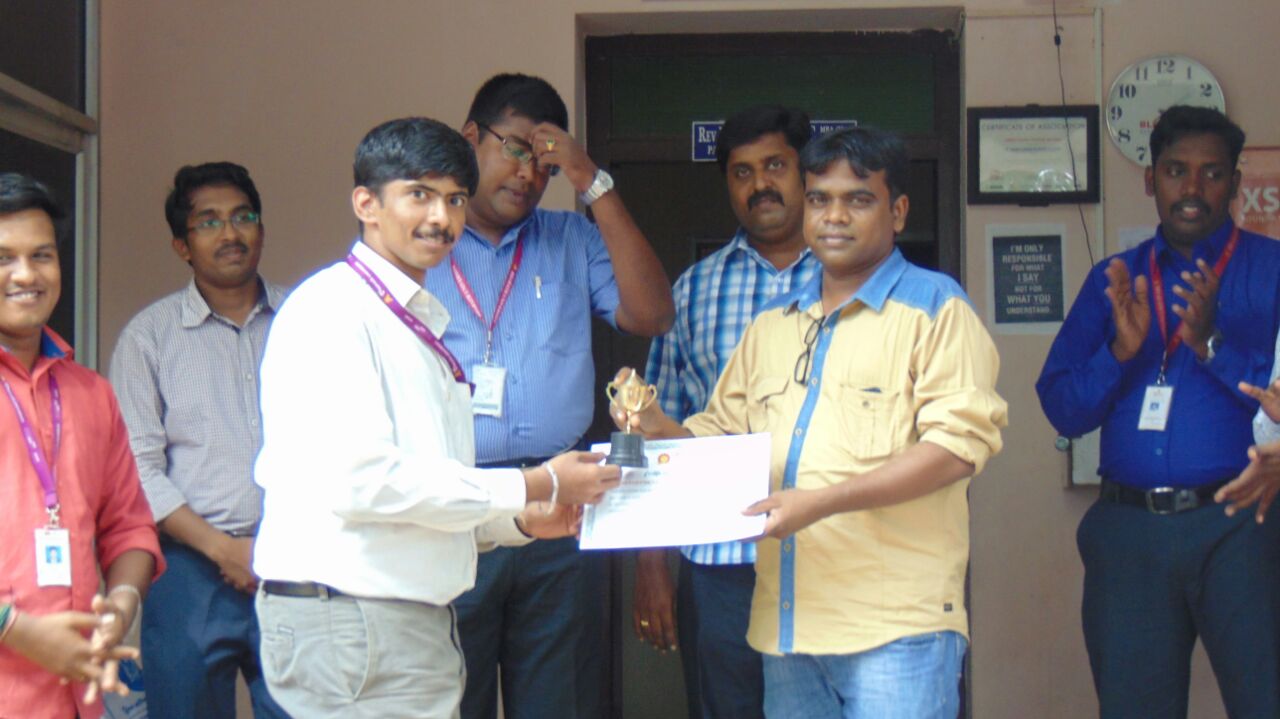 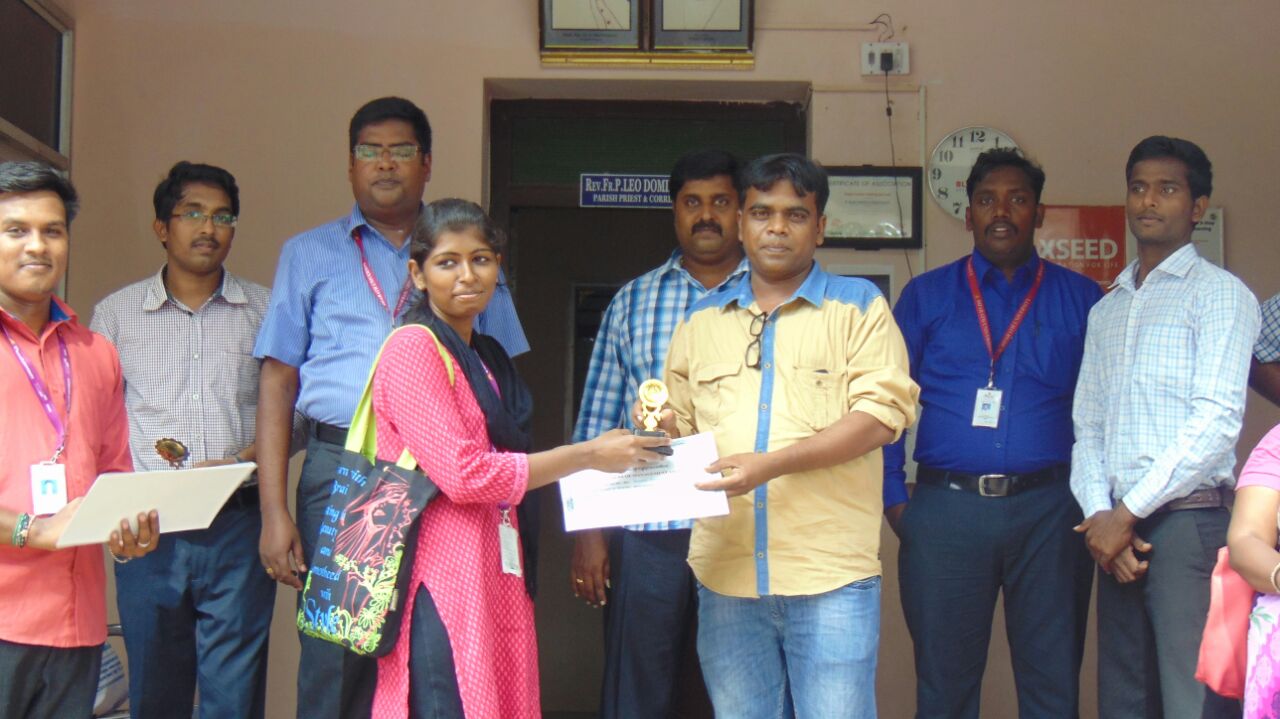 Internship Interview by Klare & Jones on 09.08.16
Internship Interview by Jetpat on 09.08.16
Outbound Case Study Workshop 3.3.17 in Mahabalipuram
Workshop at GRT Engineering College 21.02.17
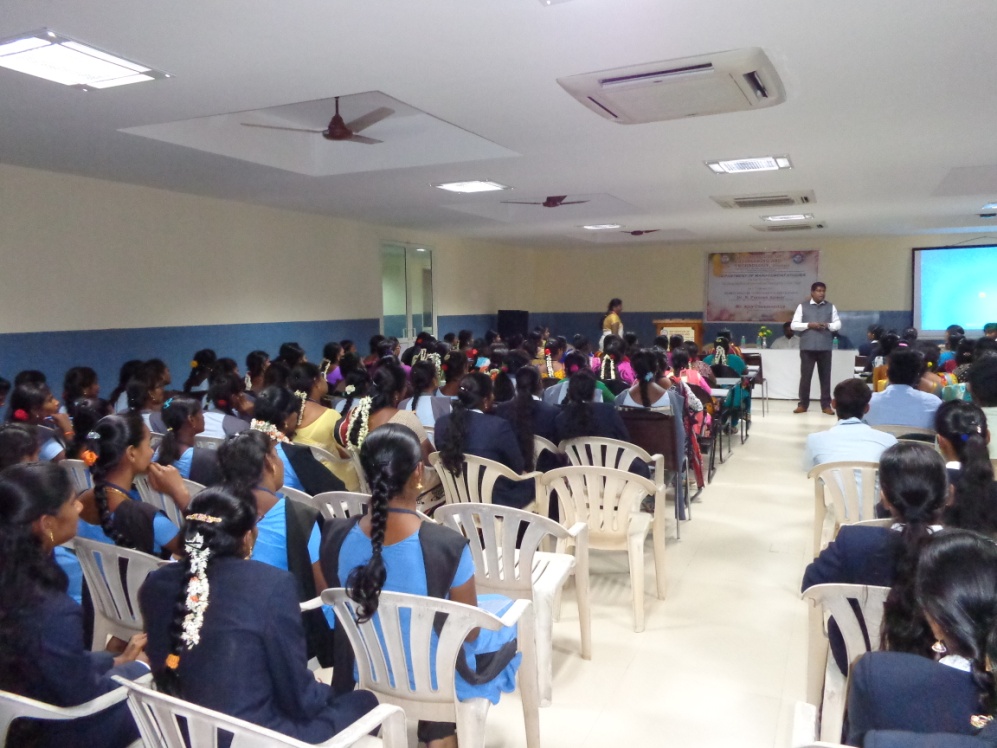 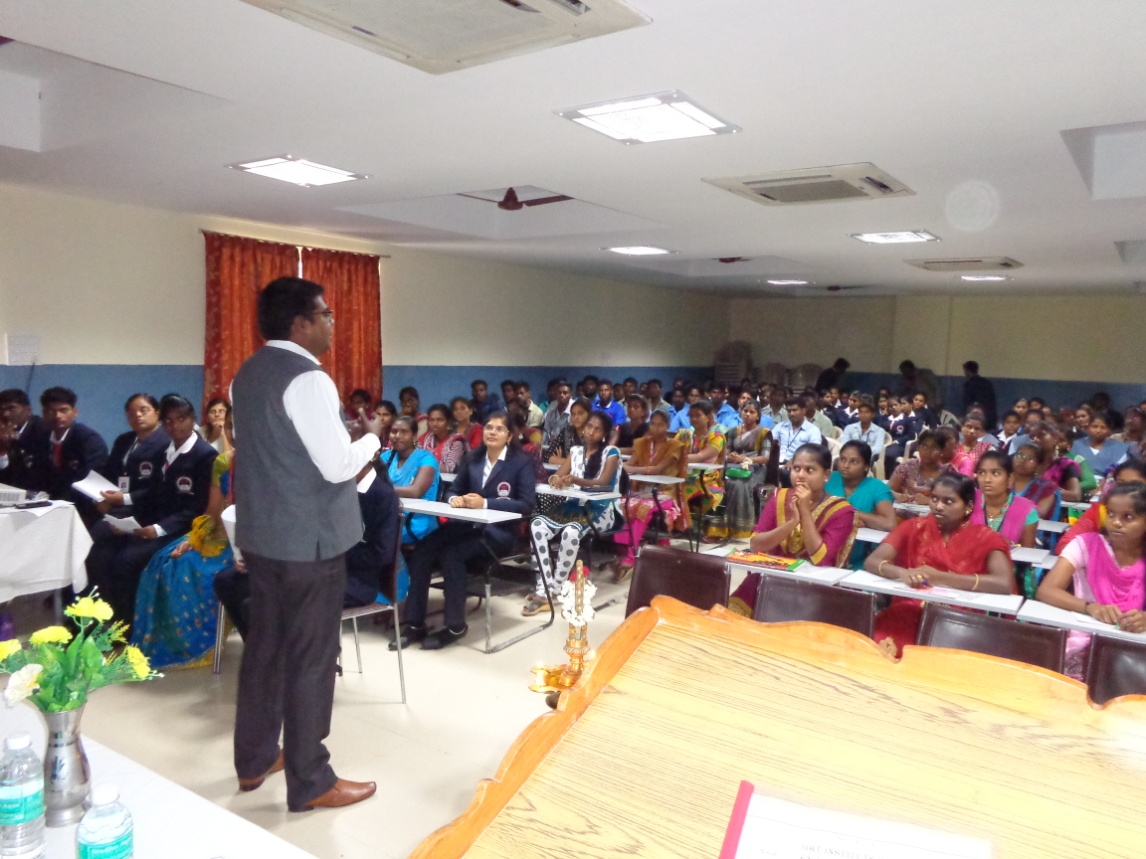 Resource Person at Dr.MGR University, FDP Programme
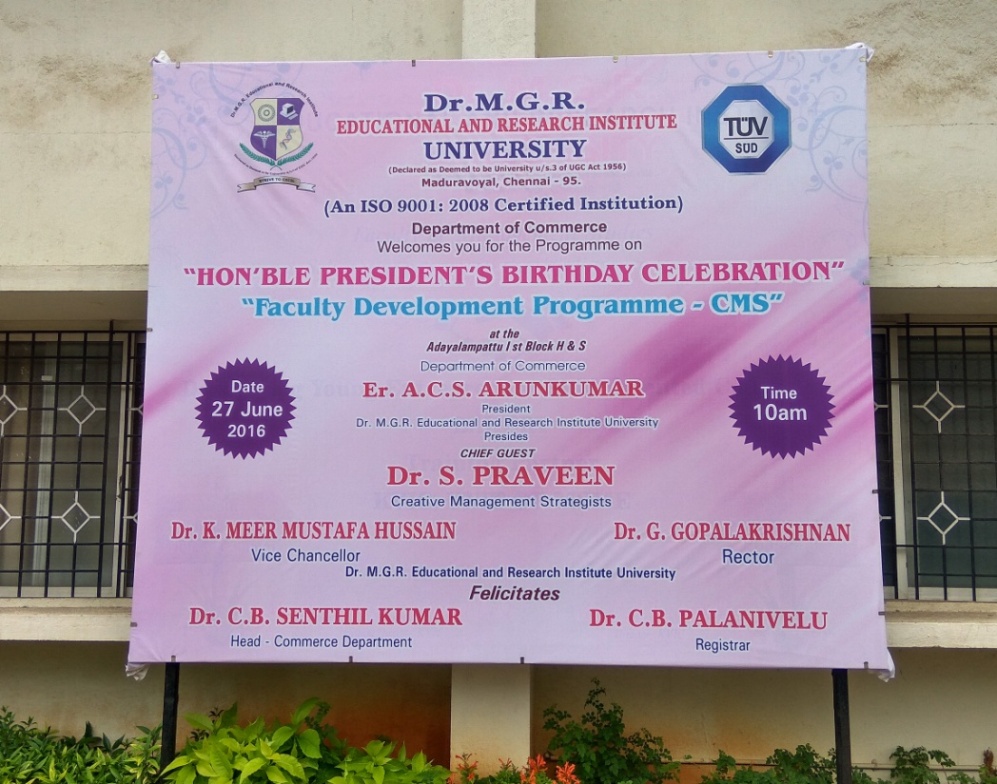 St.Mary’s HSS School, 3.3.17
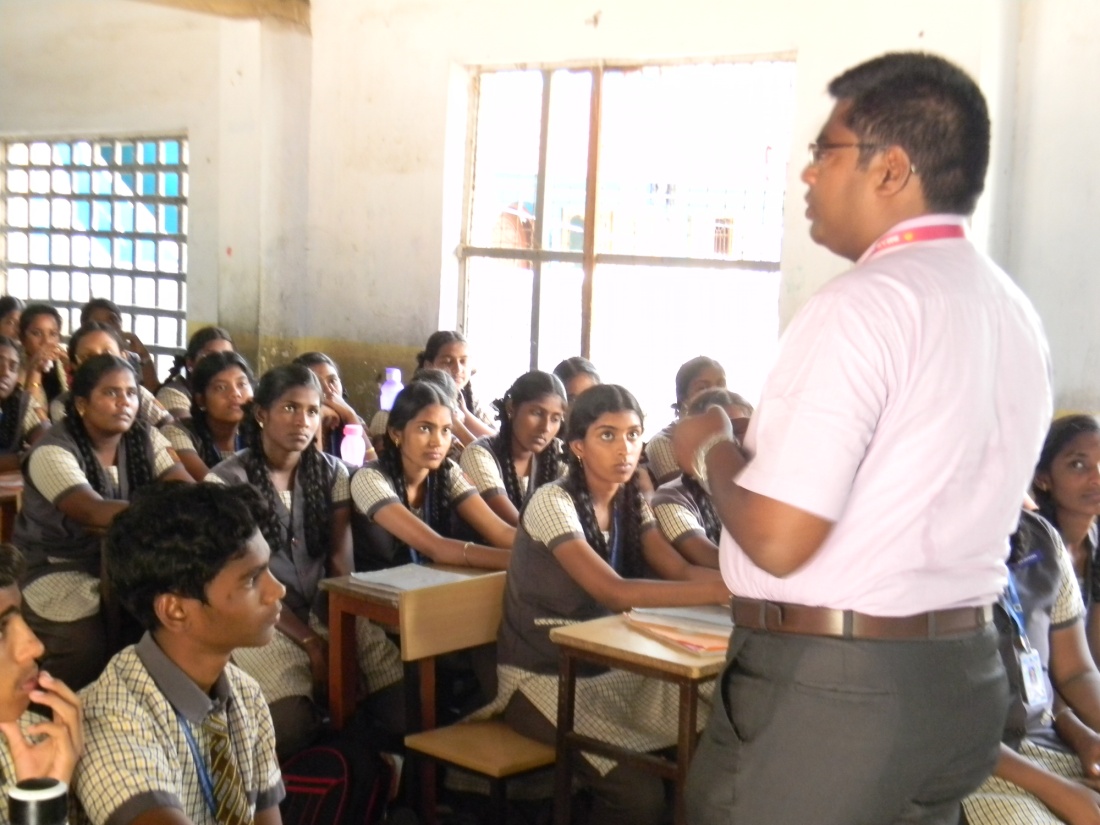 Kalaigner TV – Kalvi Chelvam (Jan 2017)
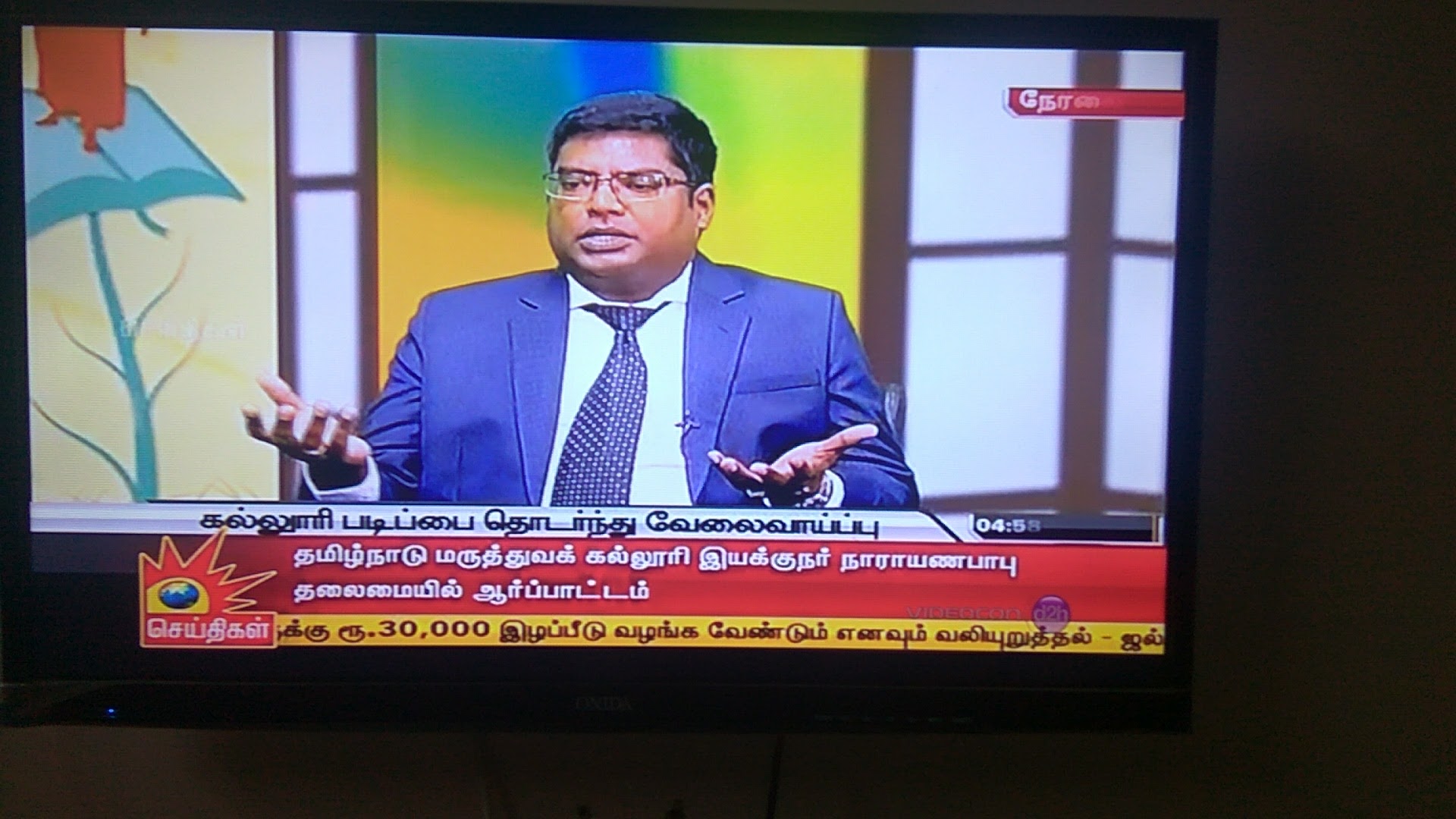 International Conference – Iran (Dec 2016)
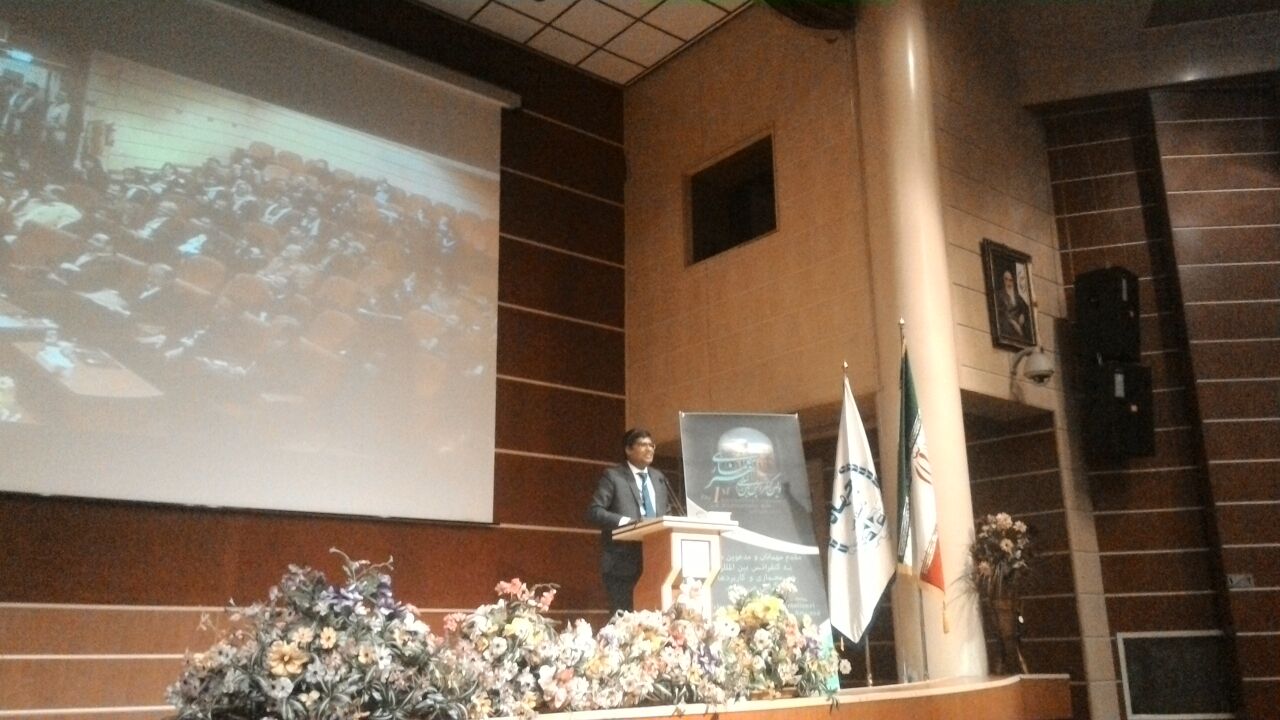 International Conference Malaysia (March 2016)
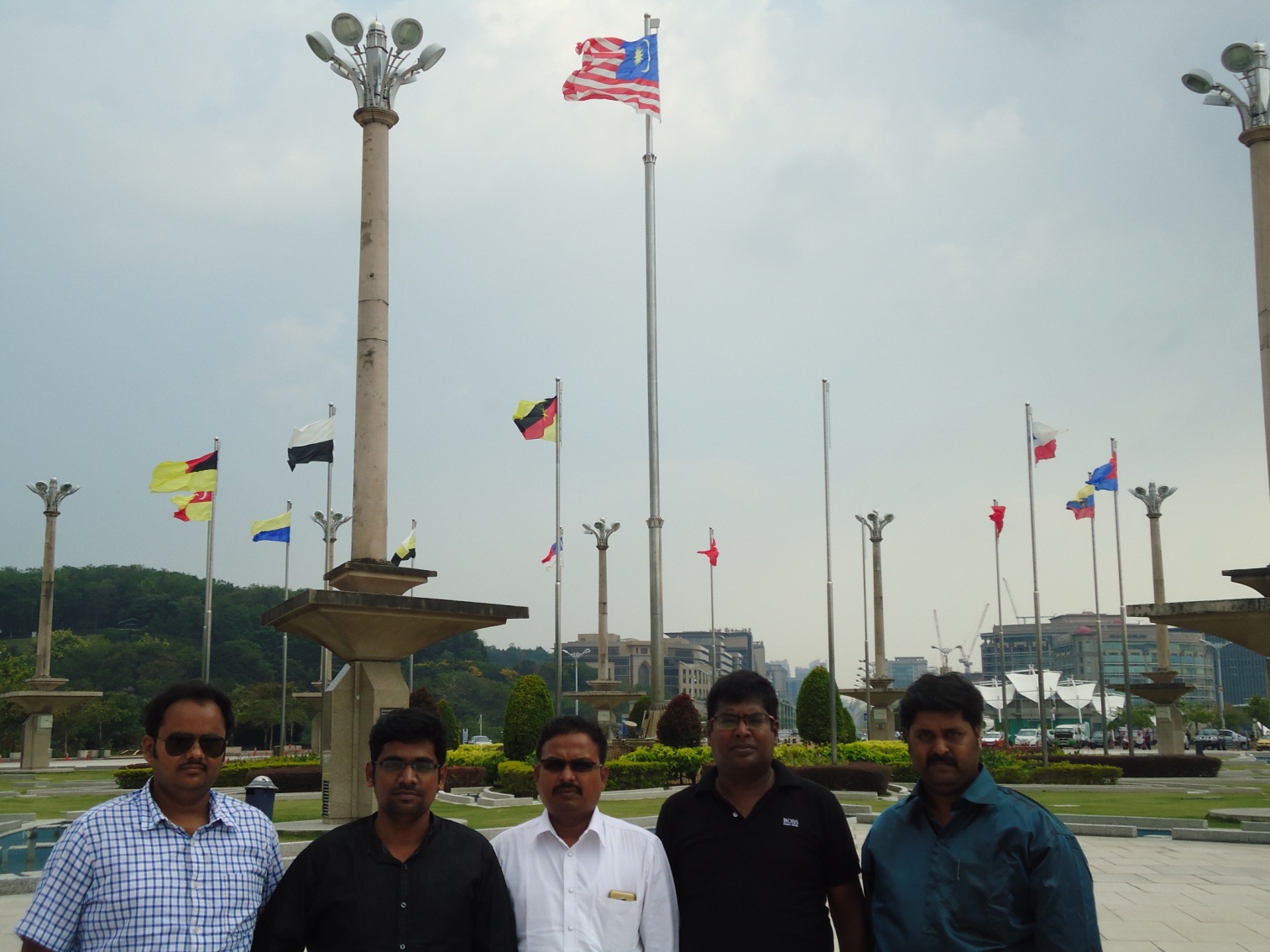 2 nd Rank in the Career Connect Ranking of Best B School (Feb 2017)
8 th Rank in the Business Today Ranking of Best B Schools (Dec 2016)
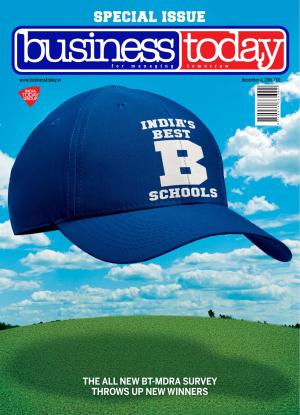 MoU signed with Xaxis and Edufic
Guest Lecture by Mr.Naren, Professor, Intelek International College, Malayasia – 09.02.17
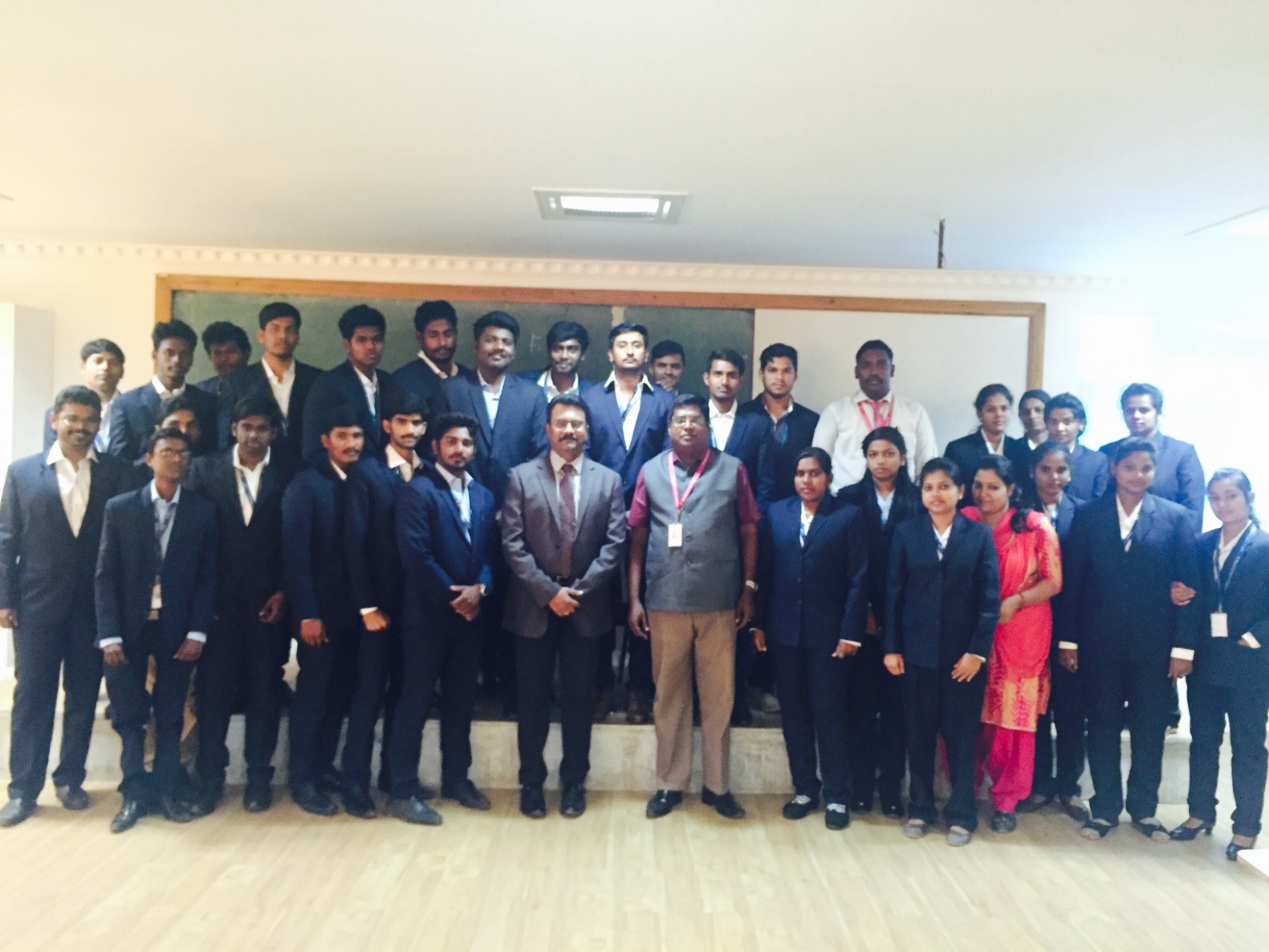 Guest Lecture on Project Management by a Team from Synergy Tech on 21.02.17
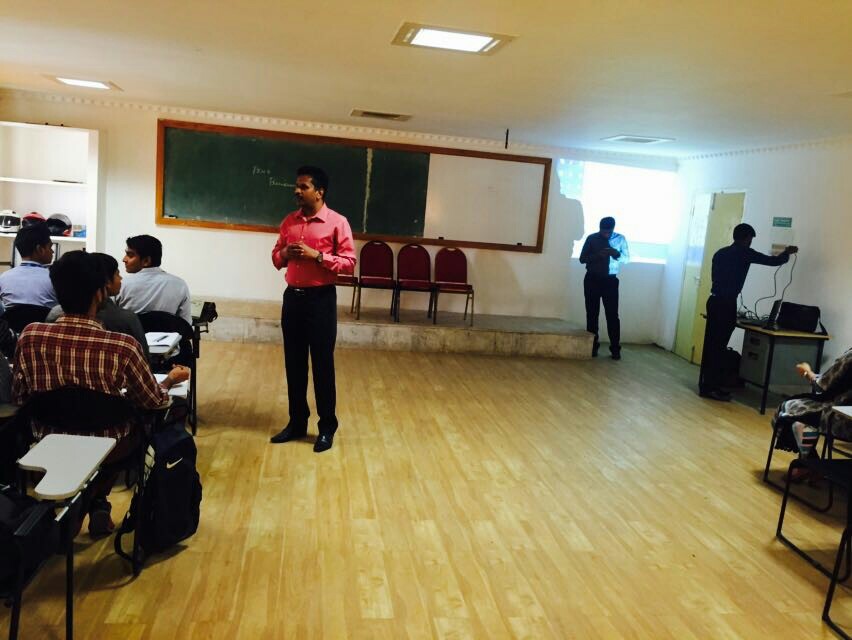 Interdepartmental Competitions 20.03.17
Guest Lecture on Gearing up for Placements by Prof.Gandhi 14.03.17
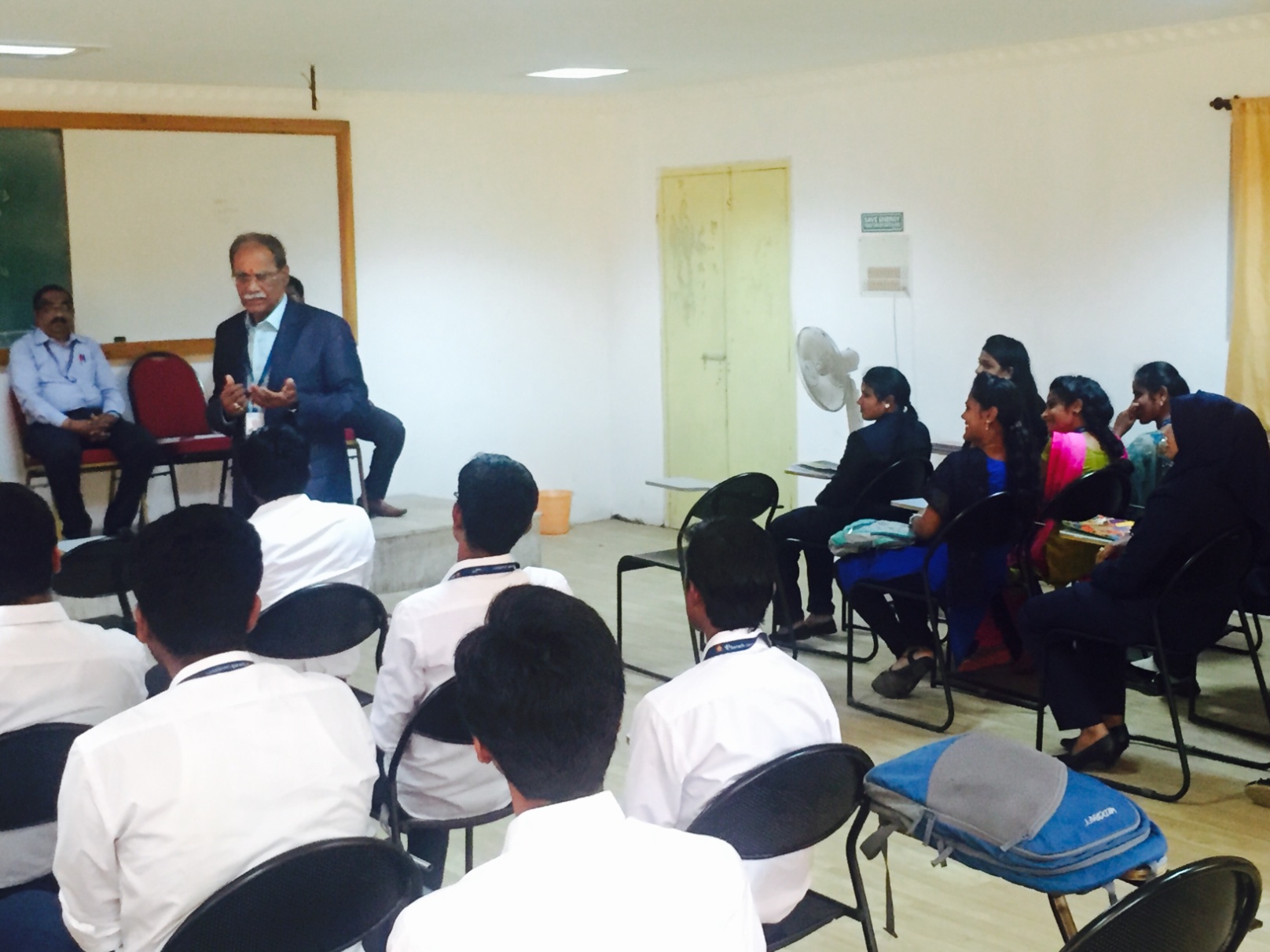 Guest Lecture on Lanscapinng Career  by Mr. Krishna Kumar, CEO- Xaxis 17.02.17
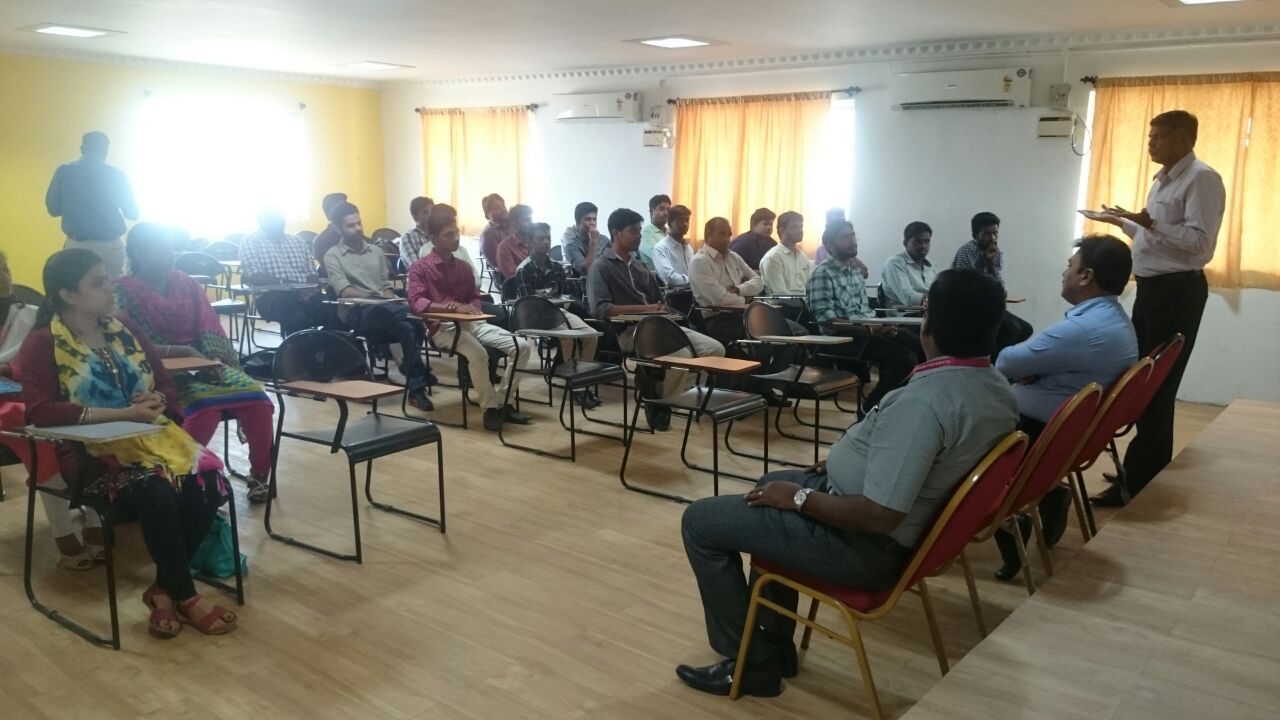 Interaction with Google Community Manager 17.02.17
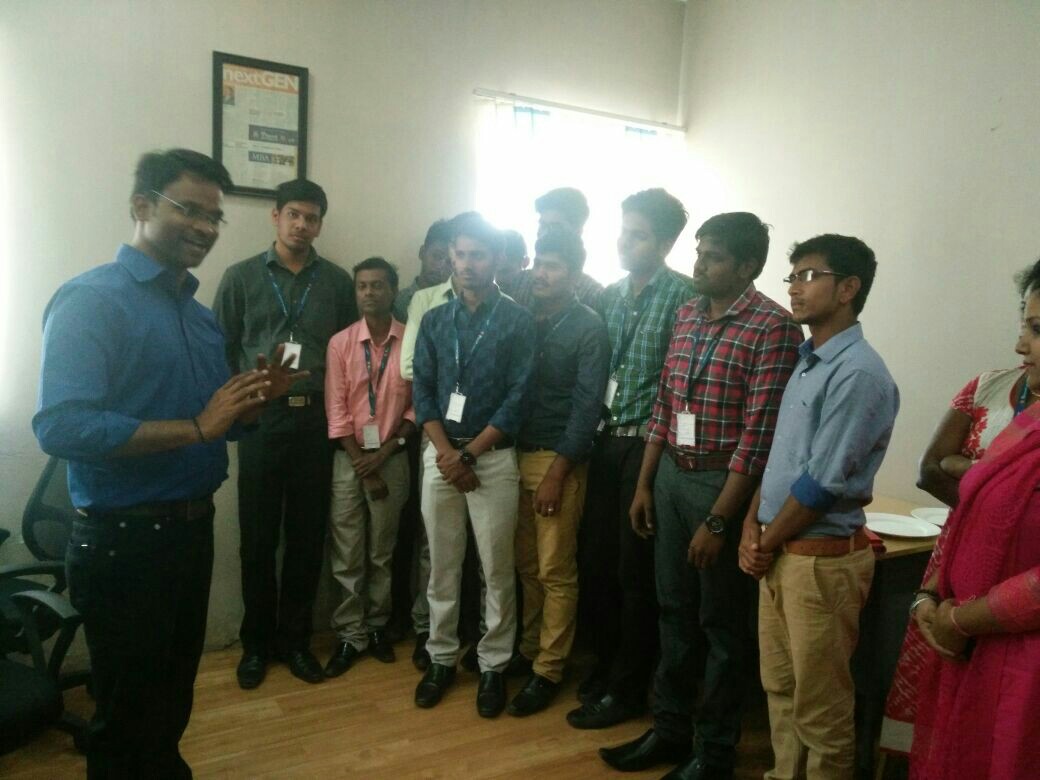 Video Case Study Discussion
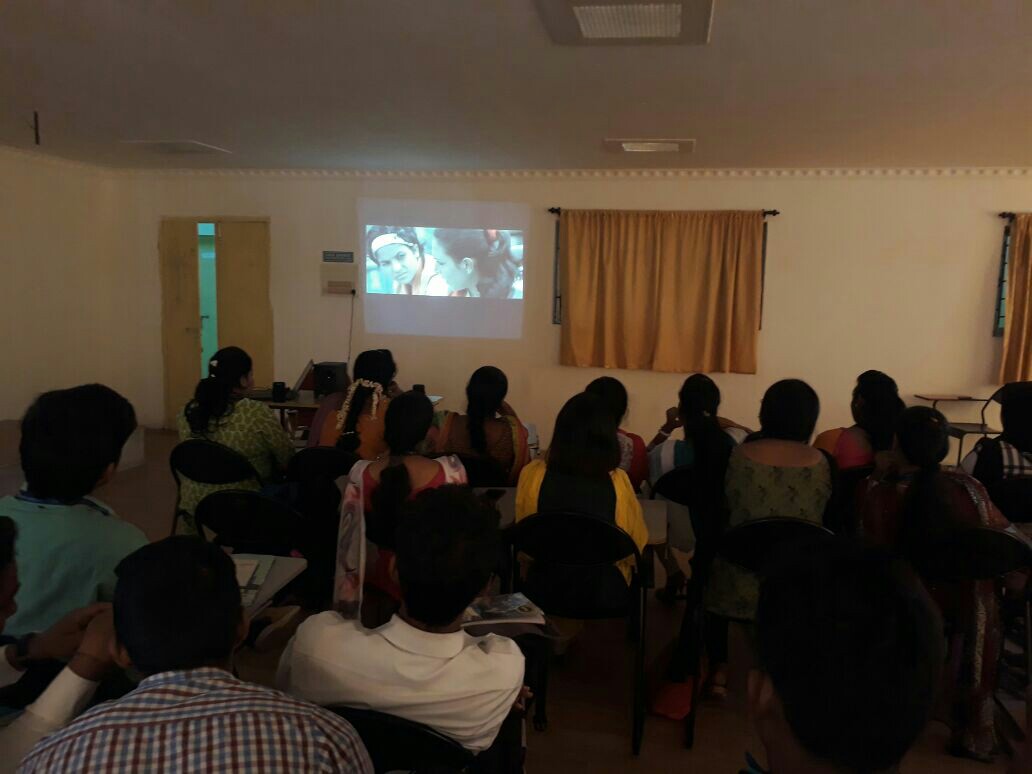 International Conference in Putra Intelek International College, KL, Malaysia – 19-22, July 2017
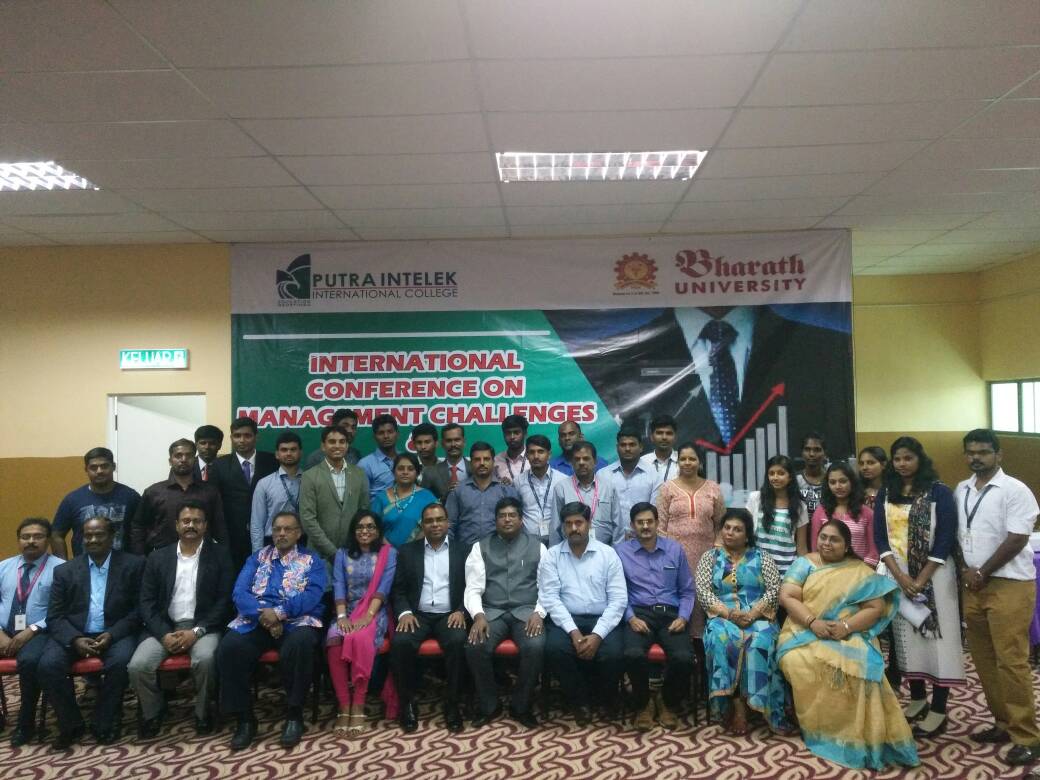 Dr.S.Praveen KumarDirector – MBA ,Bharath University,ChennaiMobile: 9840051344